Визуальная экскурсия
ГРЦИО «Тьютор»
Каб 102
Октябрь 2015
Учебный кабинет
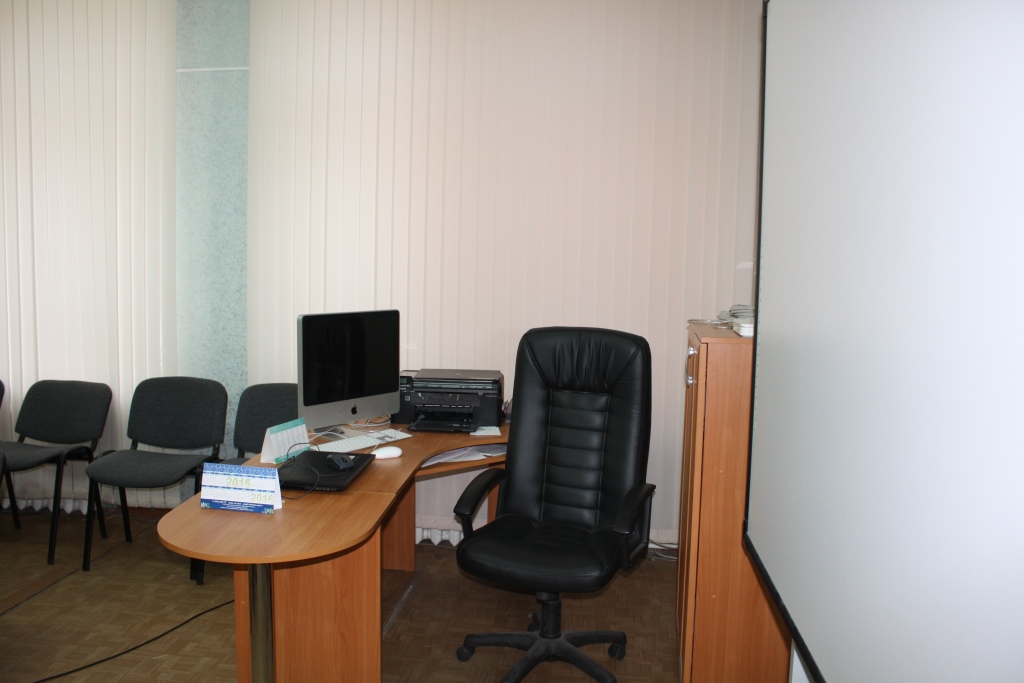 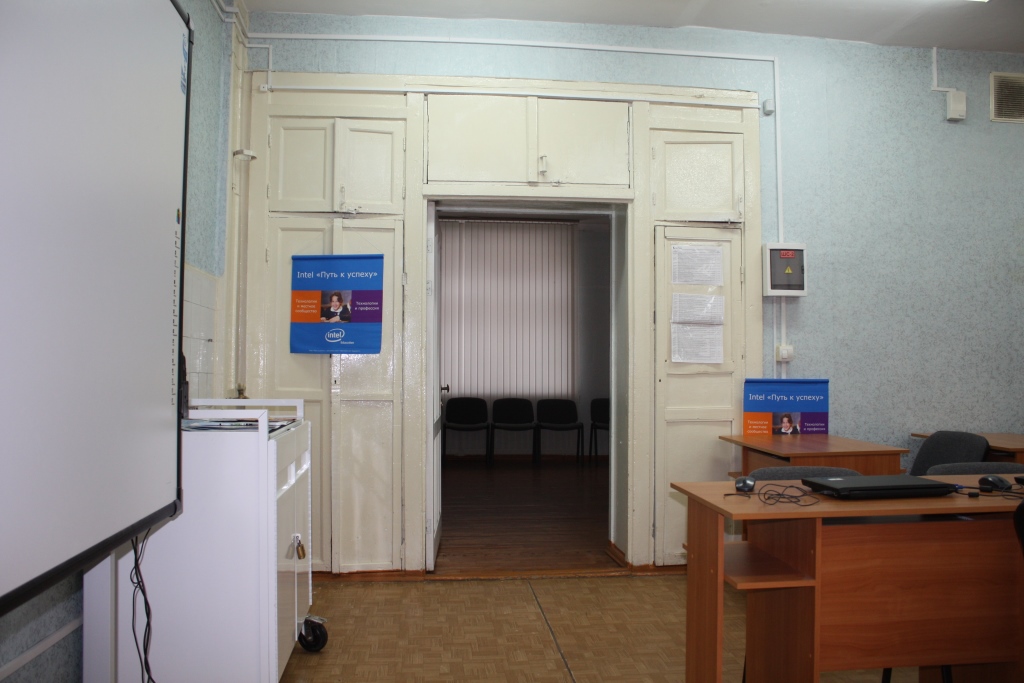 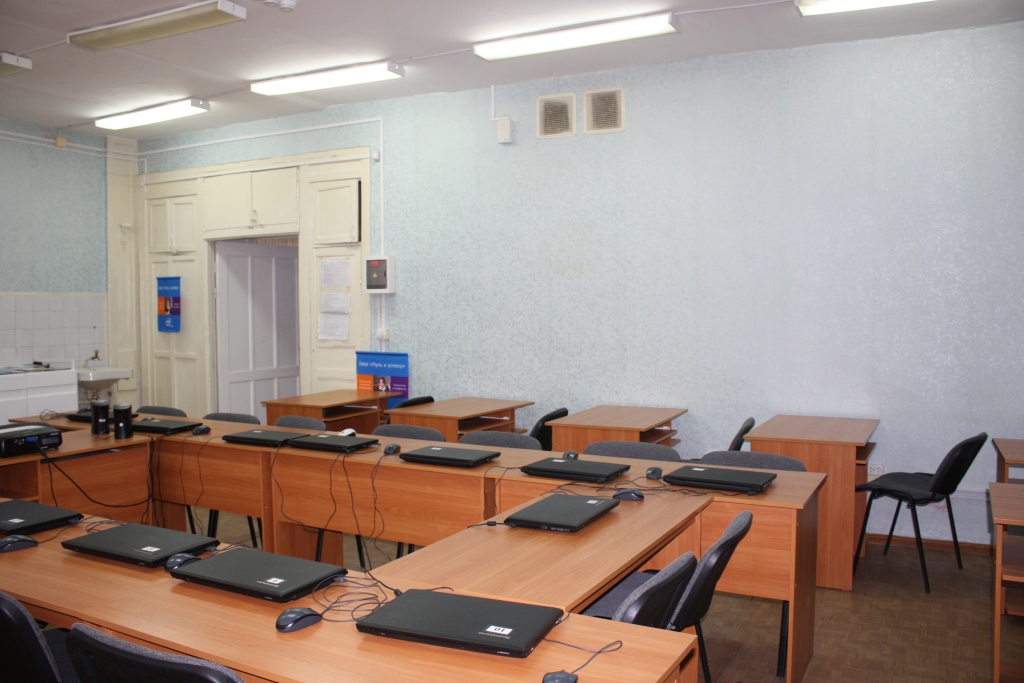 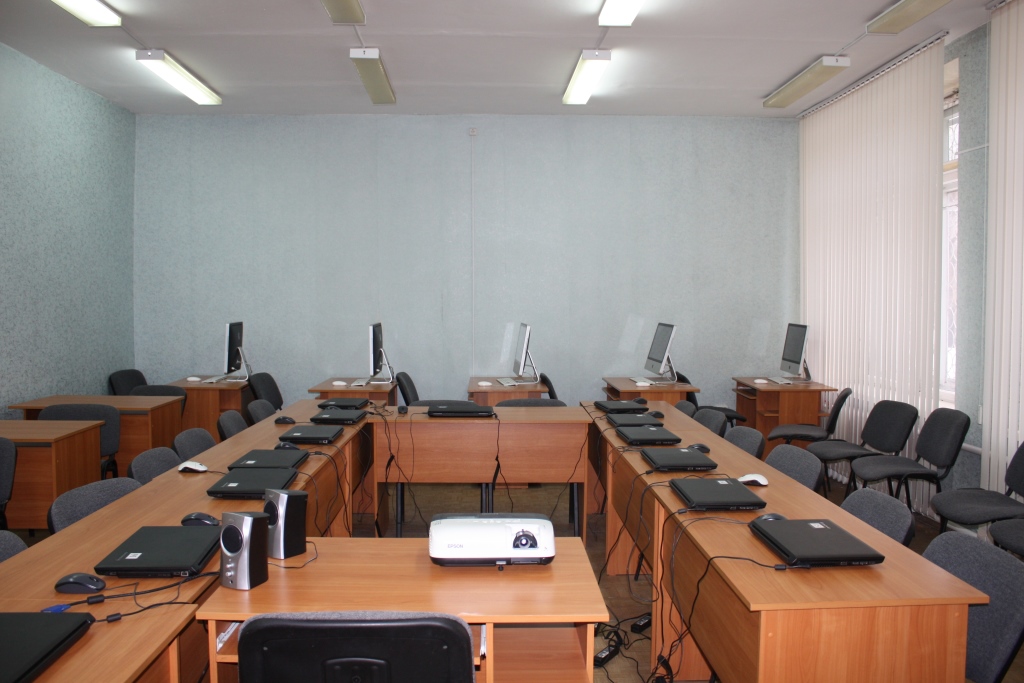 Учебный      кабинет
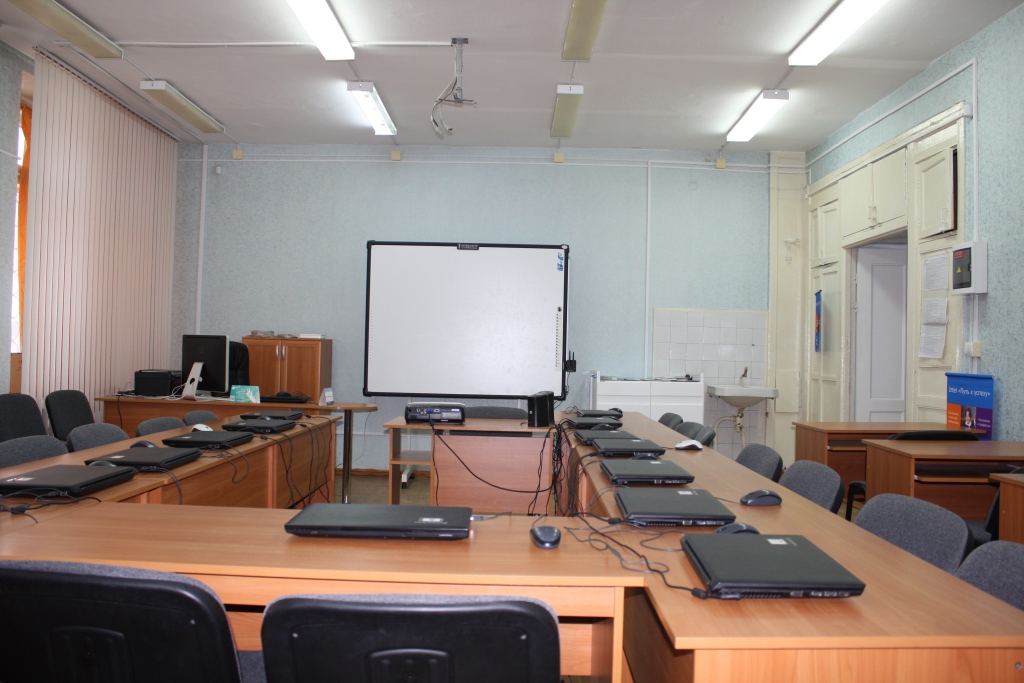 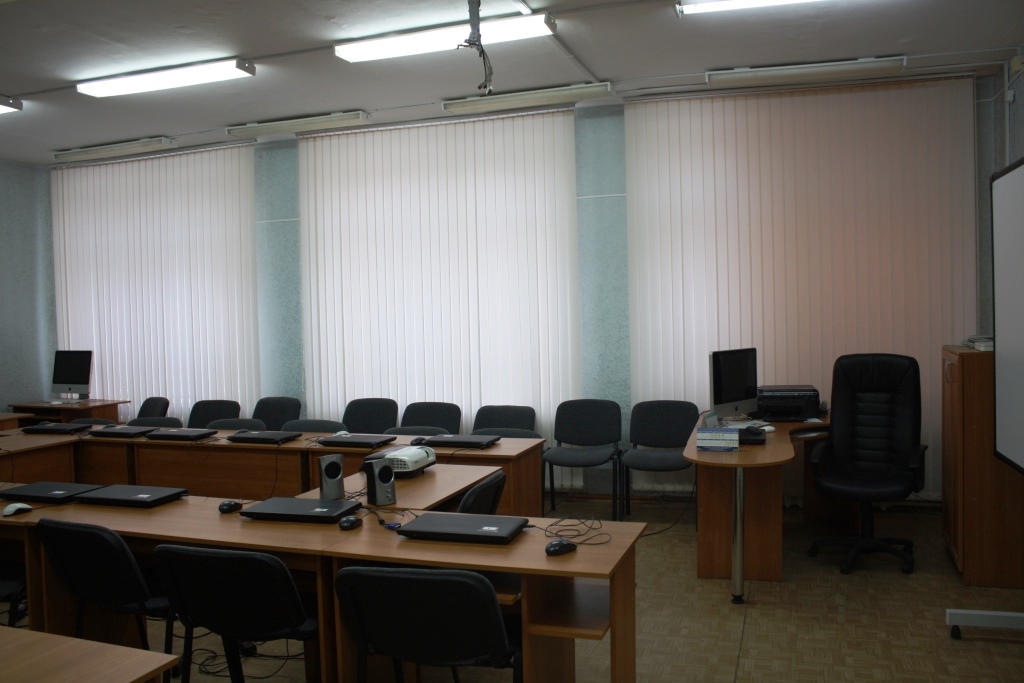 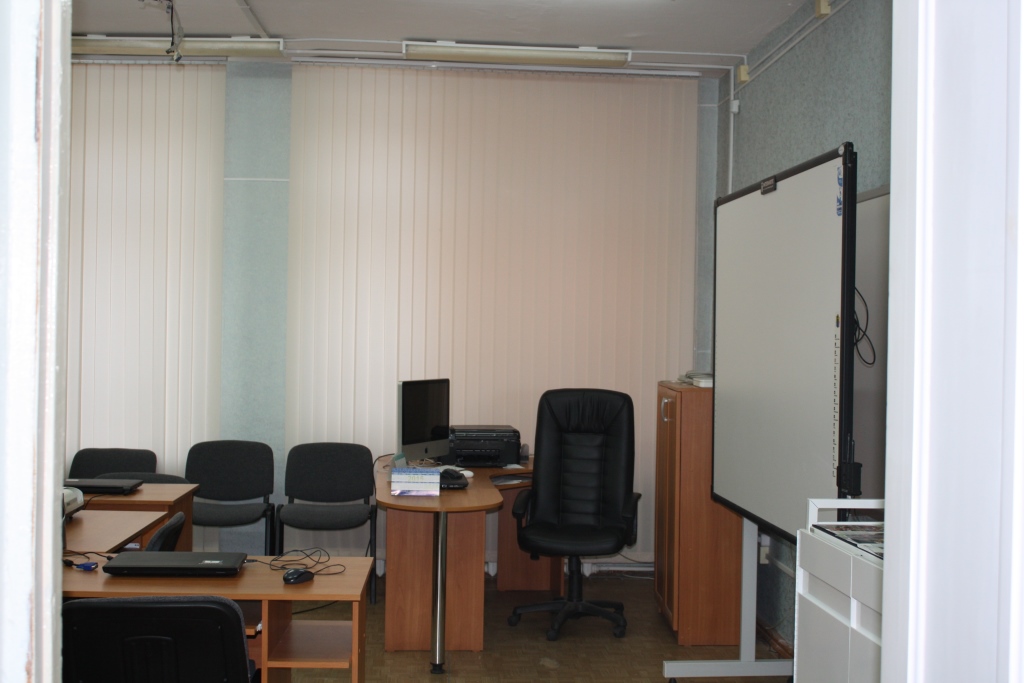 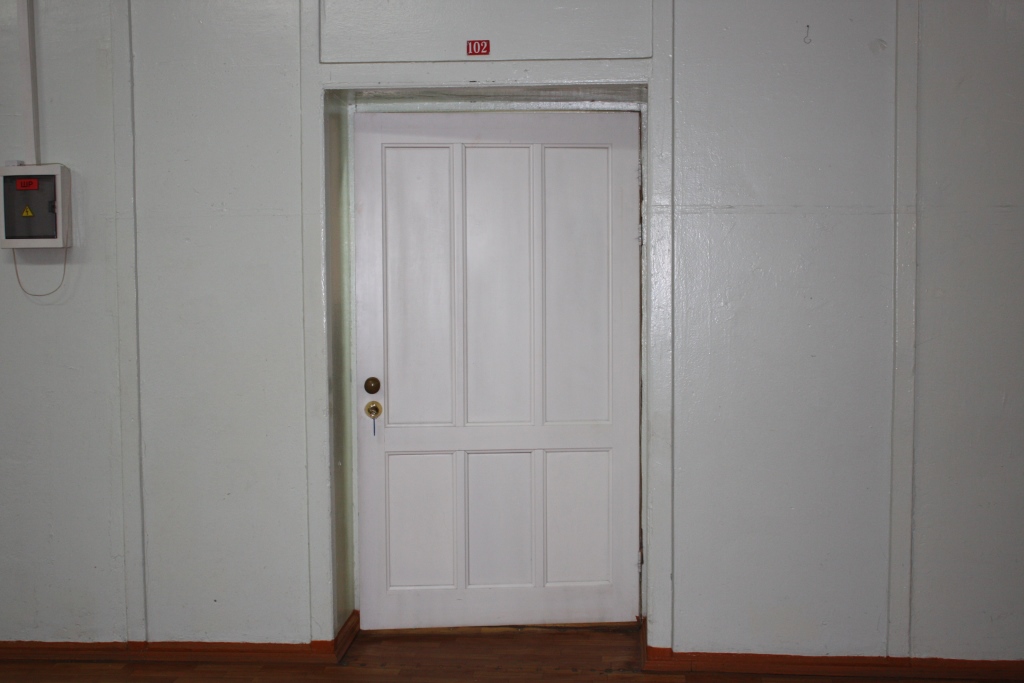